Innovation project management course
Στάδιο 1: Αξιολόγηση
Cyprus Project Management Society
Στόχοι & Μαθησιακά αποτελέσματα
Στόχοι:
Η επιλογή των σωστών έργων είναι εξίσου σημαντική με τη σωστή υλοποίηση των έργων.
Είναι σημαντικό να
αξιολογούνται σωστά οι ευκαιρίες που μπορούν να επιτευχθούν μέσω της έναρξης έργων 
προσδιορίζονται τα έργα που παρέχουν την καλύτερη "στρατηγική ευθυγράμμιση" για τον οργανισμό. 
Μαθησιακά αποτελέσματα: 
Πώς να αξιολογείτε μια ευκαιρία και τη σημασία του προσδιορισμού της σκοπιμότητας, της βιωσιμότητας και της δυνατότητας εφαρμογής ενός έργου πριν από τη σύσταση υλοποίησης  του.
Ευθυγράμμιση των νέων έργων με τις υφιστάμενες στρατηγικές προτεραιότητες και έργα.
Διασφάλιση ότι Ο σκοπός που πρέπει να εξυπηρετεί ένα έργο πρέπει να είναι το οργανωτικό πλαίσιο.
Κατανοούν τα μοναδικά χαρακτηριστικά και τις προκλήσεις ενός έργου και πώς η διαχείριση έργων μπορεί να υποστηρίξει την αντιμετώπιση αυτών των προκλήσεων.
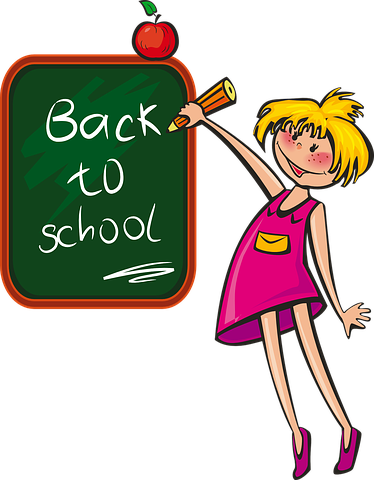 Αξιολόγηση
Το "στάδιο της αξιολόγησης" λαμβάνει χώρα ακριβώς πριν την έναρξη και τον προγραμματισμό του έργου. 
Ο/οι ενδιαφερόμενος/οι για την έναρξη και την υλοποίηση του έργου διερευνά/ουν τη σκοπιμότητα και τη βιωσιμότητα του έργου.
Εάν είναι "κατάλληλο για το σκοπό", το έργο τοποθετείται στις προτεραιότητες του οργανισμού. 
Σε αυτό το στάδιο πραγματοποιείται η αξιολόγηση του τι θα επιτύχει το έργο και τα αποτελέσματα που θα δημιουργήσει και η διασφάλιση ότι το έργο είναι στρατηγικά ευθυγραμμισμένο με άλλες τις δραστηριότητες του οργανισμού. 
Η έγκριση για την έναρξη του έργου δίνεται σε αυτό το στάδιο από τον ιδιοκτήτη ή τον ανάδοχο του έργου.
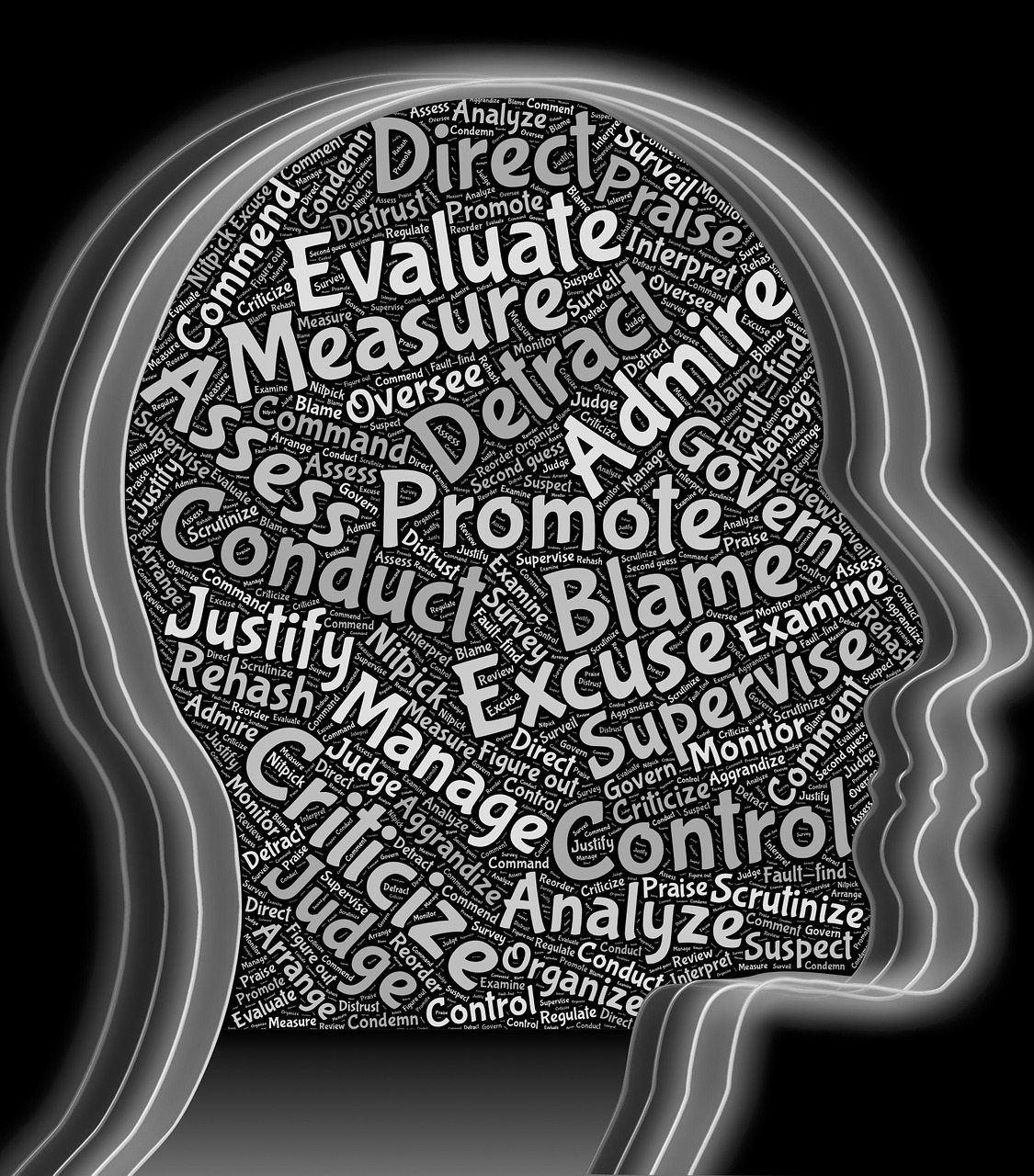 Ιδιοκτήτης/Ανάδοχος έργου
Ο ιδιοκτήτης  ή ο ανάδοχος είναι σημαντικός για οργανισμούς όλων των μεγεθών.
 Ο ανάδοχος του έργου είναι ένα άτομο που βρίσκεται ψηλά στην ιεραρχία και το πρόσωπο που διασφαλίζει ότι το έργο:
έχει ρεαλιστικούς στόχους, 
θα υλοποιηθεί σωστά και 
ότι τα οφέλη του έργου θα υλοποιηθούν. 
Η έλλειψη στήριξης από τα εκτελεστικά στελέχη και η μη αποδοχή από τη διοίκηση, είναι ένας από τους κύριους λόγους μεταξύ επιτυχίας και αποτυχίας (KPMG, Project Management Survey 2017).
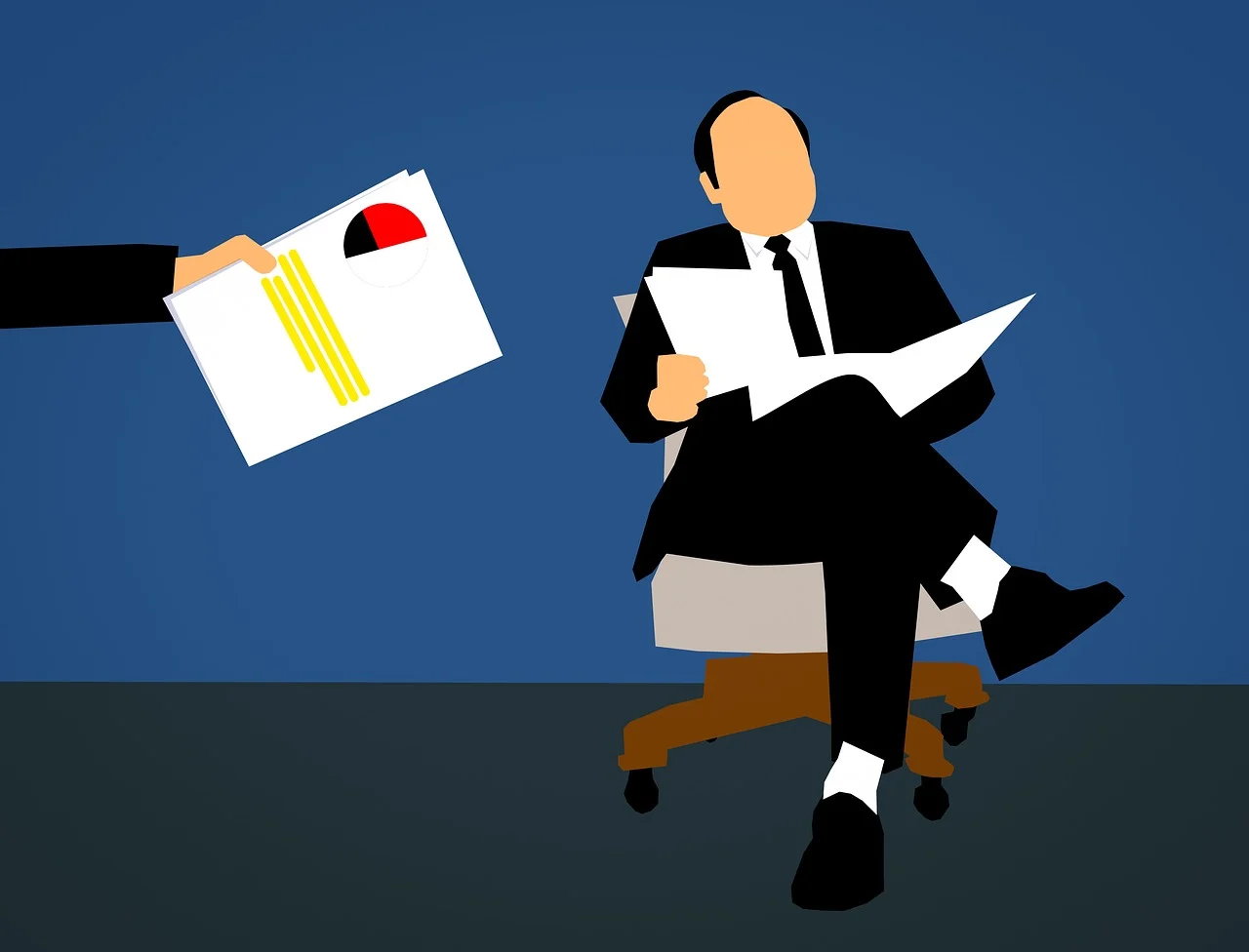 Αξιολόγηση προβλημάτων, αναγκών και ευκαιριών για την έναρξη ενός έργου
Ευκαιρίες για να ξεκινήσετε ένα έργο
Προοπτικές καινοτομίας
Η πορεία προς την αξιολόγηση ενός έργου
Ορισμός των προβλημάτων και των αναγκών
Ανάλυση ευκαιριών καινοτομίας
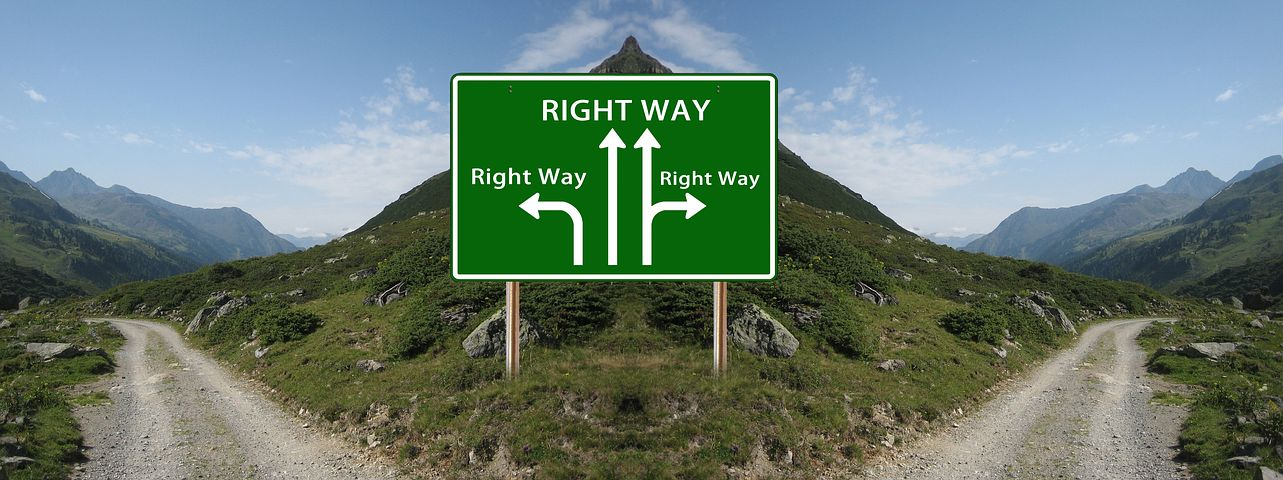 Αξιολόγηση της βιωσιμότητας και της χρησιμότητας ενός έργου
Η απάντηση στις ακόλουθες ερωτήσεις μπορεί να αποδειχθεί χρήσιμη:
Υπάρχουν οι ικανότητες, οι δυνατότητες και οι πόροι που απαιτούνται για την ανάληψη του έργου εντός του οργανισμού;
Υπάρχουν οι απαιτούμενοι οικονομικοί πόροι και είναι προς το συμφέρον του οργανισμού να τους χρησιμοποιήσει για το συγκεκριμένο έργο; 
Υπάρχουν κίνδυνοι (νομικοί, πολιτικοί, τεχνικοί) που σχετίζονται με το έργο; 
Είναι το πεδίο εφαρμογής και οι στόχοι του έργου ευθυγραμμισμένοι με τους στρατηγικούς στόχους του οργανισμού;
Μπορεί το έργο να ολοκληρωθεί εντός του απαιτούμενου χρονοδιαγράμματος;
Εντάσσεται το έργο στις στρατηγικές προτεραιότητες του οργανισμού;
Αξιολόγηση προβλημάτων, αναγκών και ευκαιριών
Η αξιολόγηση των αναγκών πραγματοποιείται πριν την έναρξη του έργου.
Επιτρέπει στον διαχειριστή του έργου να εντοπίσει μια ανάγκη για την ανάπτυξη μιας επιχειρηματικής υπόθεσης και τον καθορισμό των στόχων του έργου.
Πρέπει να αξιολογηθούν οι εξωτερικοί και εσωτερικοί, επιχειρηματικοί, περιβαλλοντικοί, οικονομικοί και πολιτικοί παράγοντες, που μπορεί να αναγκάσουν τον οργανισμό να τροποποιήσει το αρχικό σχέδιο. 
Ένα σωστά αξιολογημένο έργο θα επιτρέψει στον οργανισμό να ανταποκριθεί αποτελεσματικά σε αυτές τις αλλαγές και να υλοποιήσει το έργο.
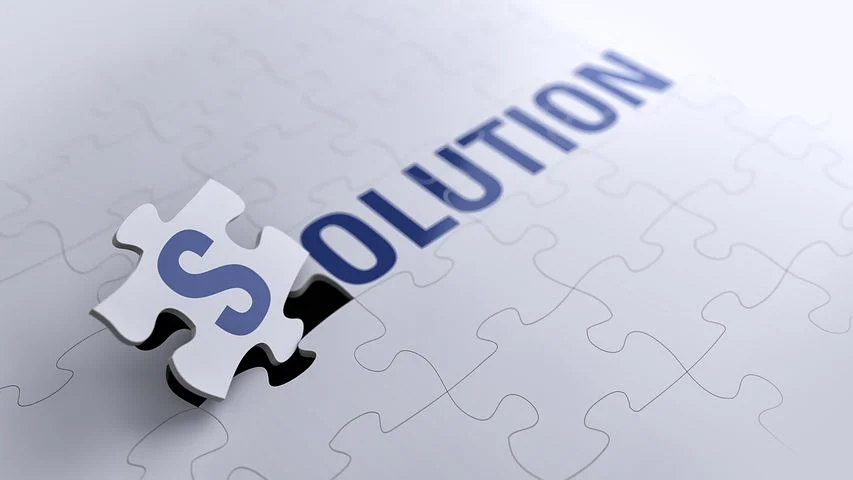 Ορισμός των προβλημάτων και των αναγκών
Γιατί πρέπει ο οργανισμός να δεσμεύσει πόρους για την αντιμετώπιση της συγκεκριμένης πρόκλησης ή ανάγκης;
Οι πόροι είναι περιορισμένοι και οι διαχειριστές έργων ανταγωνίζονται τους συναδέλφους τους.
Η προτεινόμενη λύση και τα αποτελέσματά της πρέπει να είναι ακριβή και σαφή και να σχετίζονται με το συγκεκριμένο πρόβλημα και το ζήτημα γενικότερα.
Τόσο στις επιχειρηματικές όσο και στις ακαδημαϊκές προτάσεις, η ανάλυση των ενδιαφερομένων μερών, των συμφερόντων τους, του τρόπου με τον οποίο κάθε λύση μπορεί να τους επηρεάσει και της επιρροής τους στη διαδικασία λήψης αποφάσεων, είναι εξίσου σημαντική.
Στην περίπτωση της ακαδημαϊκής έρευνας, είναι σημαντικό να θυμόμαστε ότι ο βασικός της σκοπός είναι να αποδείξει ή να επικυρώσει μια θεωρία και να αναπτύξει νέες ή να διευρύνει τις υπάρχουσες γνώσεις.
Ευκαιρίες για να ξεκινήσετε ένα έργο
Αφού εντοπίσει τα προβλήματα και τις ανάγκες, ο διαχειριστής του έργου θα πρέπει να παρακολουθεί το περιβάλλον για την κατάλληλη χρονική στιγμή ώστε να λάβει έγκριση για την έναρξη.
Το επιχειρηματικό περιβάλλον, οι προτεραιότητες και ο προϋπολογισμός είναι μερικοί από τους παράγοντες που πρέπει να παρακολουθεί ο διαχειριστής έργου προκειμένου να προχωρήσει στο στάδιο της έναρξης.
Η επιλογή των σωστών ευκαιριών όχι μόνο θα διασφαλίσει τη σωστή αξιοποίηση των πόρων του οργανισμού, αλλά θα αυξήσει επιπλέον τις πιθανότητες επιτυχούς υλοποίησης του έργου.
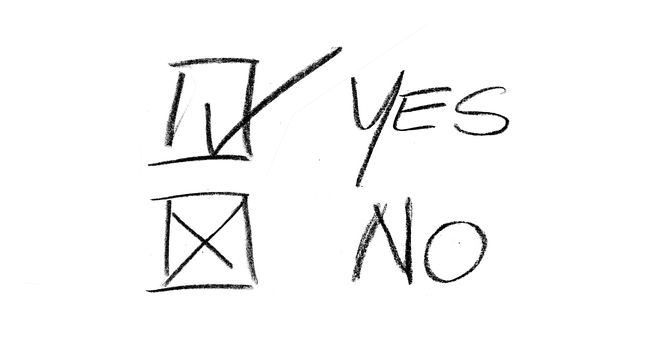 Ανάλυση ευκαιριών καινοτομίας
Η καινοτομία πρέπει να αναζητείται συνεχώς από τους οργανισμούς όλων των μεγεθών και τύπων. 
Σύμφωνα με την Mckinsey & Co, ενώ το 84% των στελεχών συμφωνούν ότι η καινοτομία είναι σημαντική για την επιχείρησή τους και το 80% θεωρούν ότι τα επιχειρηματικά τους μοντέλα κινδυνεύουν, μόνο το 6% είναι ικανοποιημένο από τις επιδόσεις τους στην καινοτομία.
Η καινοτομία δεν αφορά μόνο την ανάπτυξη νέων τεχνολογιών, μπορεί να βρεθεί σε όλους τους λειτουργικούς τομείς, από τον τρόπο με τον οποίο ο οργανισμός προσθέτει αξία στο δίκτυό του και στην αλυσίδα αξίας του μέχρι τον τρόπο με τον οποίο εκτελεί τις διαδικασίες του. 
Η καινοτομία είναι ζωτικής σημασίας για την οικονομική ανάπτυξη και μπορεί να ενισχύσει την ικανότητα των οργανισμών να αντέξουν το σημερινό εξαιρετικά ασταθές και ανταγωνιστικό περιβάλλον.
Προοπτικές καινοτομίας
Η προοπτική για καινοτομία θα πρέπει να αξιολογείται συνεχώς και, όπου είναι δυνατόν, να ενσωματώνεται στις λειτουργίες των οργανισμών.
Οι τομείς καινοτομίας μπορούν να εντοπιστούν μόνο με την αξιολόγηση και την απόκτηση βαθιάς γνώσης της αγοράς και των απαιτήσεων των πελατών, του τομέα που δραστηριοποιείται ο οργανισμός, των επιχειρηματικών τάσεων, και των νέων και αναδυόμενων τεχνολογιών. 
Η καινοτομία μπορεί να αφορά τόσο σταδιακές όσο και σημαντικές βελτιώσεις σε ένα προϊόν, μια υπηρεσία, μια διαδικασία και το επιχειρηματικό μοντέλο.
Ο εντοπισμός της προοπτικής καινοτομίας απαιτεί σημαντικό χρόνο και προσπάθεια, καθώς και μεγάλη συνέπεια και αναζήτηση εντός και εκτός του οργανισμού.
Προοπτική καινοτομίας
Εν τη απουσία διαδικασίας καινοτομίας, μπορούν να τεθούν ερωτήσεις του ακόλουθου τύπου προκειμένου να εντοπιστούν οι τομείς στους οποίους θα πρέπει να επικεντρωθούν οι προσπάθειες:
Πώς προσφέρουμε τα προϊόντα και τις υπηρεσίες μας στους πελάτες μας;
Πώς μπορούμε να το κάνουμε πιο αποτελεσματικά και πιο αποδοτικά;
Μπορούμε να βελτιώσουμε τη διάρθρωση του κόστους του προϊόντος ή της υπηρεσίας μας;
Μπορούμε να βελτιώσουμε τη λειτουργικότητα των προϊόντων μας, ώστε να τα καταστήσουμε εύχρηστα σε περισσότερα τμήματα πελατών;
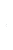 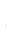 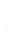 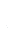 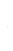 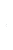 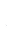 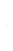 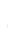 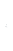 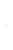 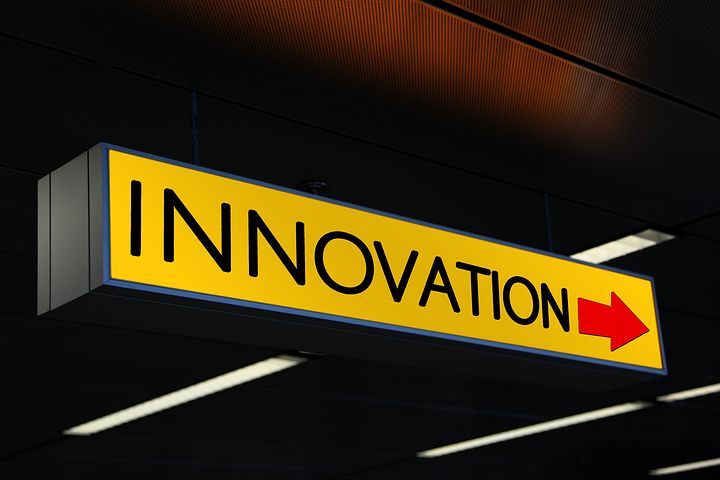 Ευχαριστούμε για την προσοχή σας